¯^vMZg
wkÿK cwiwPwZ
`xcb †fŠwgK 
cÖavb wkÿK 
‡KivbxbMi miKvix cÖv_wgK we`¨vjq
g‡bvni`x, biwms`x|
‡kÖwb t PZz_© 
welq t cÖv_wgK weÁvb 
mgq t 40 wgwbU
Av‡eM m„wó
G‡mv GKwU wfwWI †`wL
cvV †Nvlbv
cvV¨vsk
c„w_ex‡Z--------- evm K‡i |
evm¯’v‡bi wfwË‡Z Dw™¢` I cÖvbxi wewfbœZv
wkLbdj
1. cwi‡ek I evm¯’v‡bi wfwË‡Z Dw™¢` I cÖvbxi wfbœZv m¤ú‡K© ej‡Z  cvi‡e|
Dc¯’vcb
c„w_ex‡Z wewfbœ cwi‡ek i‡q‡Q | G¸‡jv wbb¥iæc
¯’jR cwi‡ek|
giæf~wgi  cwi‡ek| 
RjR cwi‡ek|
cvnvo-ce©‡Zi cwi‡ek|
giæf‚wgi Dw™¢`
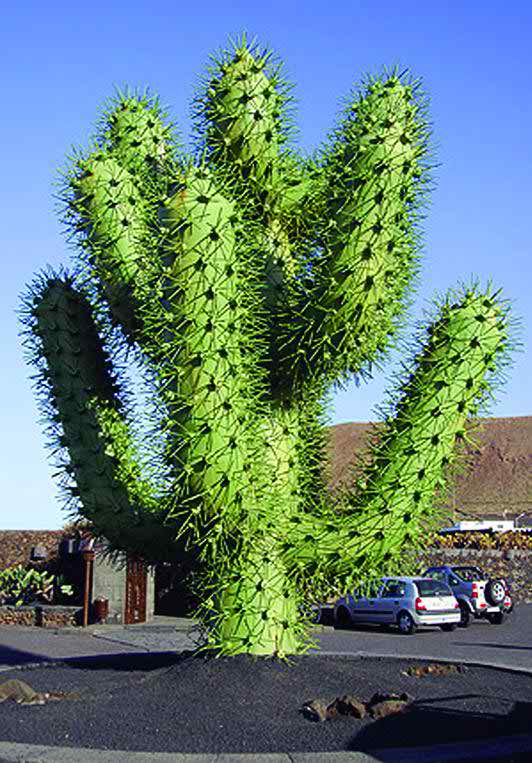 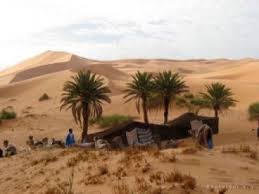 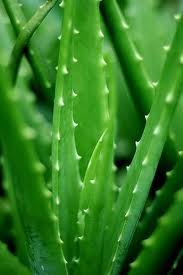 K¨vKUvm I dwbgbmv RvZxq Dw™¢`| GmKj Dw™¢‡`i cvZv I KvÛ imvj hv cvwb aviY K‡i|
giæf~wgi wewfbœ cÖvYx
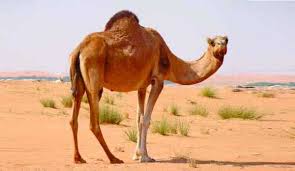 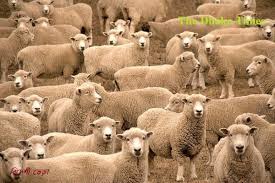 `y¤^v
DU
DU PjvP‡ji Rb¨ kix‡i cvwb mb&Tq K‡i ivL‡Z cv‡i|
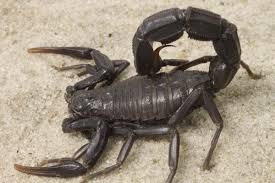 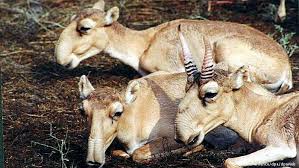 Mvav
we”Qz
RjR Dw™¢`
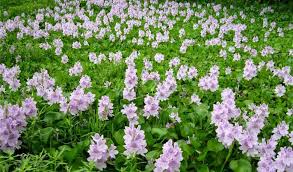 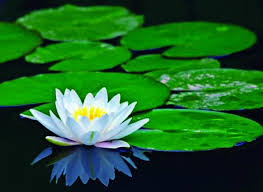 KzPwicvbv
kvcjv
RjR cÖvYx
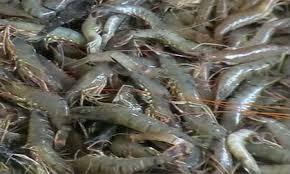 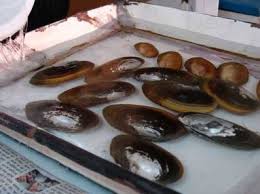 wPswo
kvg~K
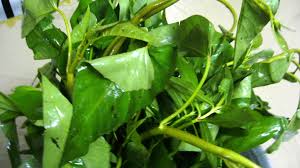 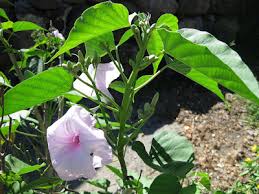 GB Dw™¢`¸‡jv ¯’jR I RjR Dfq cwi‡e‡k evP‡Z cv‡i|
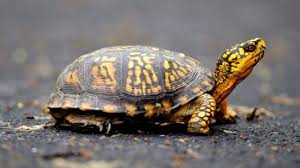 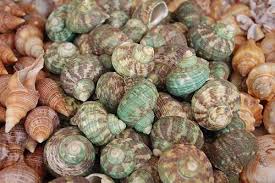 kvgyK
K”Qc
GB cÖvYx¸‡jv ¯’jR I RjR Dfq cwi‡e‡k evP‡Z cv‡i|
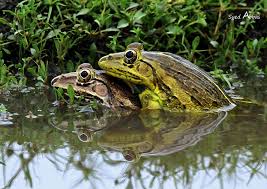 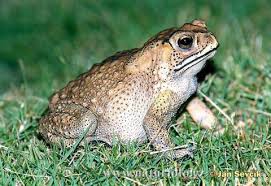 e¨vO
GQvov I wKQz Dw™¢` Av‡Q hviv Ab¨ Dw™¢‡`i Dci R‡b¥ |
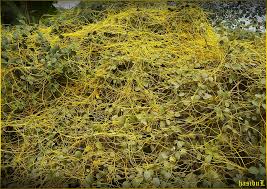 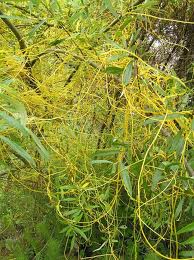 ¯^Y©jZv
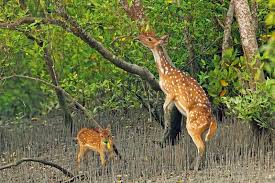 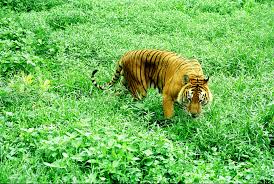 my›`ie‡bi wewfbœ cÖvYx I Dw™¢`| GLv‡b wfbœ RvZxq Dw™¢` i‡q‡Q| hv‡‡`i i‡q‡Q k¦vmg~j hv k¦vmMÖn‡bi Rb¨ gvwUi Dc‡i  _v‡K|
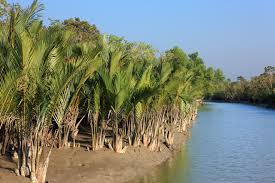 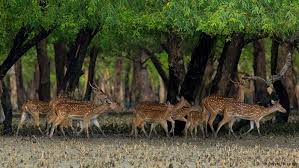 cvV¨eB‡q ms‡hvM
cvV¨ eB‡qi 10, 11 I 12 c„ôv †`L|
g~j¨vqb
1.giæfzw‡Z evm K‡i Ggb `ywU cÖvYx bvg ‡jL|
2. RjR cwi‡e‡ki `ywU  Dw™¢‡`I bvg ‡jL|
3. `ywU DfqPi cÖvYxi bvg †jL|
g~j¨vqb
giæf‚wg‡Z †Kvb Dw™¢` R‡b¥?

K. dwbgbmv   	L. kvcjv 		M. cÙ 		N. cvZvevnvi
2. kvmg~j †Kvb Ab&T‡ji Dw™¢`?

K. giæf‚wg		 L. cvnvo 		M.my›`ieb 		N. nvIo
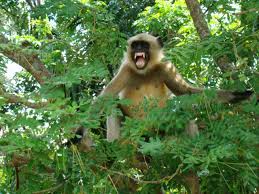 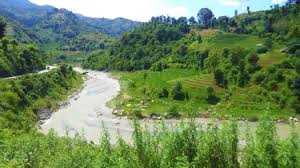 cvnvo ce©‡Zi cwi‡ek
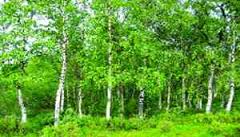 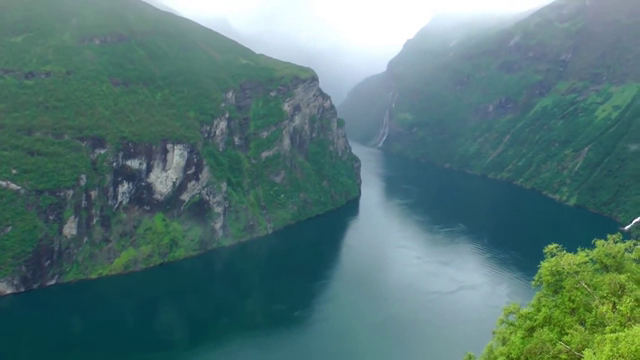 evwoi KvR
‡Zvgvi Rvbv wbKU cwi‡ek Av‡Q Ggb 5 wU Dw™¢` I 5 wU cÖvYxi bvg wj‡L Avb‡e |
ab¨ev`